Презентация к уроку «Птицы: общие признаки, особенности внешнего строения» ( 8 класс VIII вида)
Выполнила : Цыпленкова О.Н.
Учитель – дефектолог
 МБОУ «Краснополянская СОШ»
Назаровский район
Красноярский край
2014 г
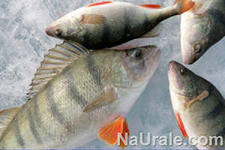 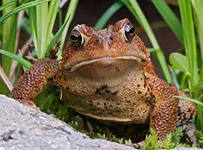 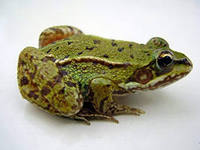 ЗЕМНОВОДНЫЕ
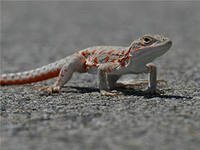 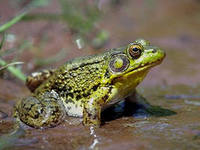 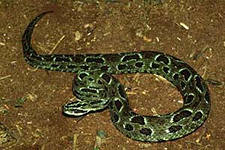 ПРЕСМЫКАЮЩИЕСЯ
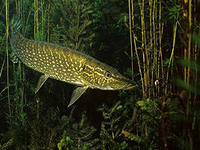 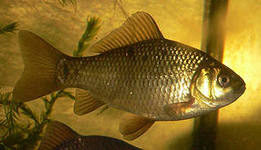 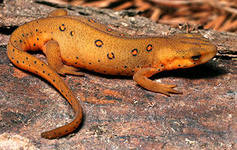 РЫБЫ
ПОЗВОНОЧНЫЕ
РЫБЫ

ЗЕМНОВОДНЫЕ


ПРЕСМЫКАЮЩИЕСЯ
Имеют внутреннюю опору тела - СКЕЛЕТ
Угадайте, что за птичка-Тёмненькая невеличка?Беленькая с живота,Хвост раздвинут в два конца.
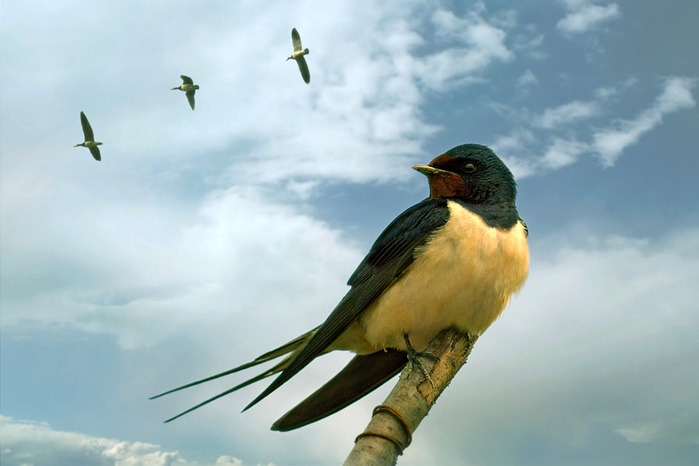 Птичка-невеличкаНожки имеет,А ходить не умеет.Хочет сделать шажок -Получается прыжок.
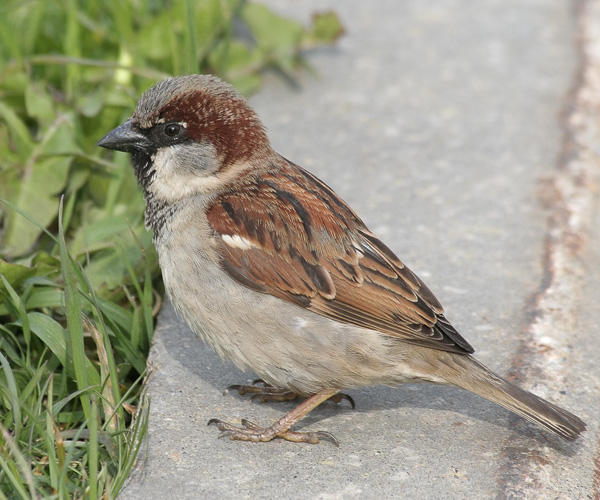 По дереву стучу,Что-то я достать хочу.Хоть и скрылся под корой -Червячок-то будет мой!
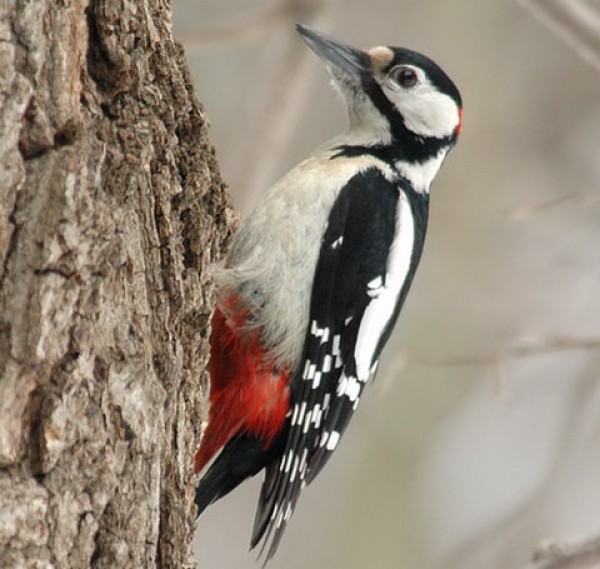 Красногрудый, чернокрылый,Любит зёрнышки клевать,С первым снегом на рябинеОн появится опять.
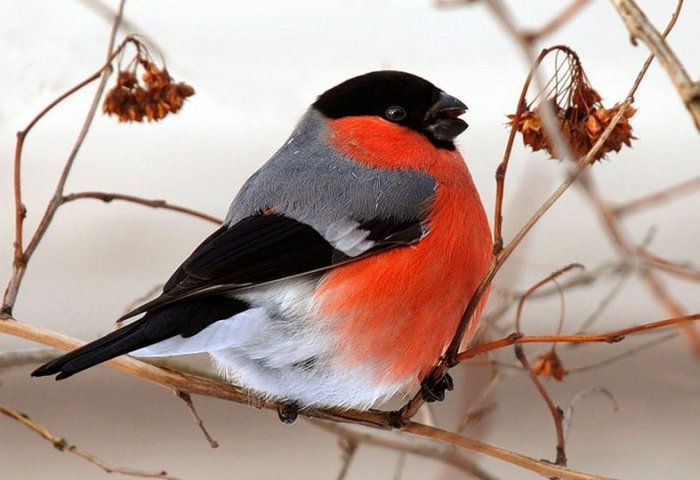 Он прилетает каждый годТуда, где домик ждёт.Чужие песни петь умеет,А всё же голос свой имеет.
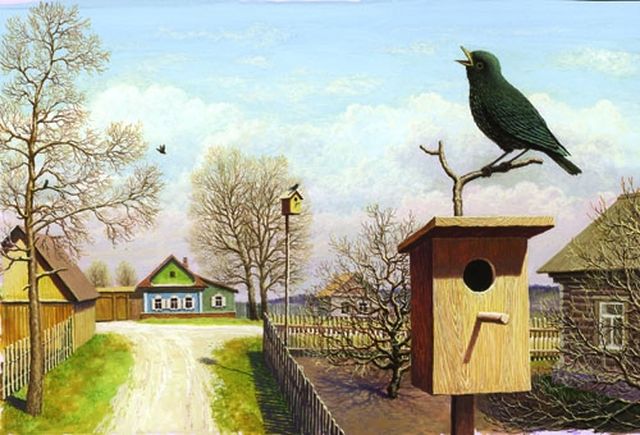 Птицы: общие признаки, особенности внешнего строения
Могут жить: 
В лесах
В горах
В степях
В пресных водоемах
На побережье морей
На вечной мерзлоте
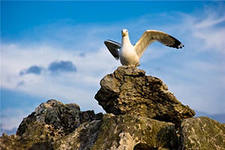 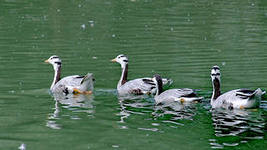 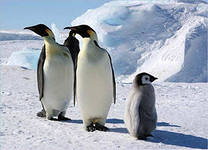 ВЕЗДЕ
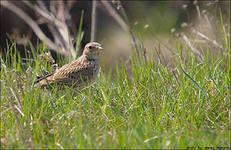 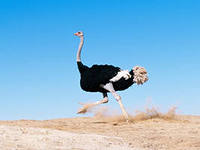 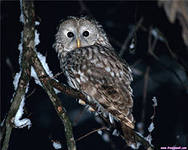 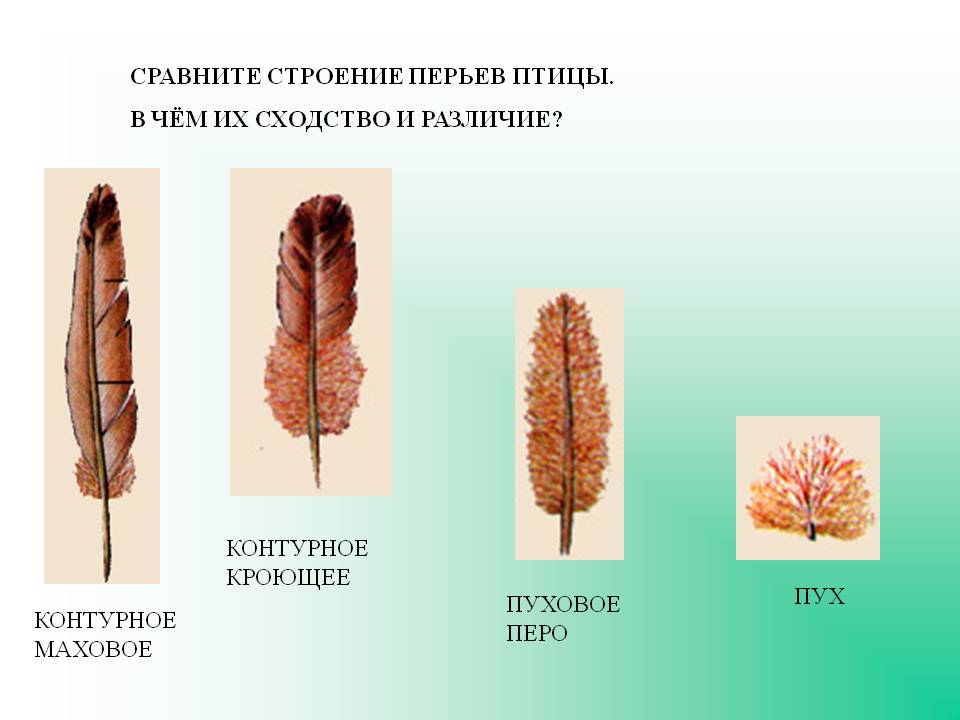 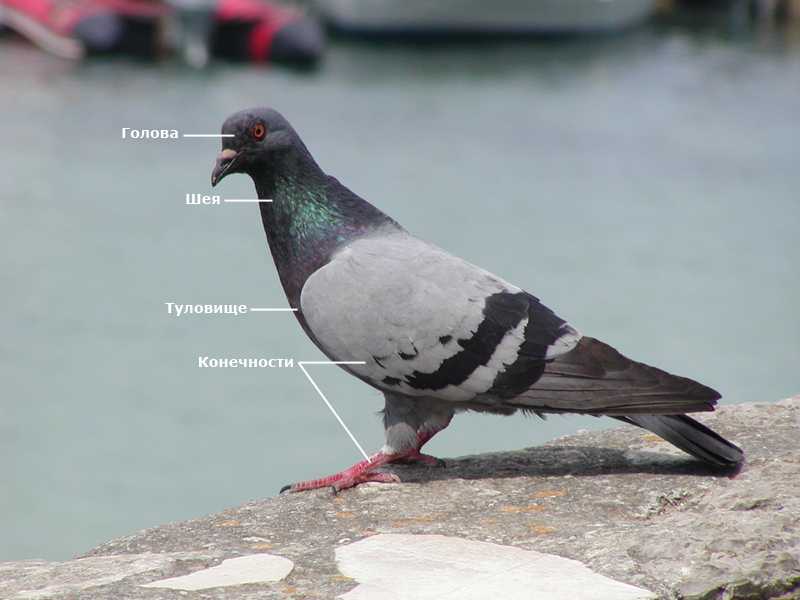 Глаза 
Слуховое отверстие 
Ноздри 
Надклювье
Подклювье
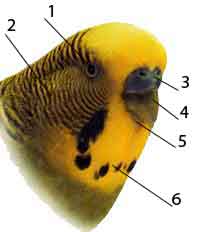 Проверь себя:
1. Тело птиц покрыто…
2. Различают … перья

3. Шея у птиц …
4. Рулевые перья …

5. Расправленные крылья при полете …
6. Зрение и слух у птиц …
ПЕРЬЯМИ
КОНТУРНЫЕ И ПУХОВЫЕ
ПОДВИЖНАЯ
направляют движение при полете
удерживают птиц в воздухе и продвигают вперед
ХОРОШЕЕ